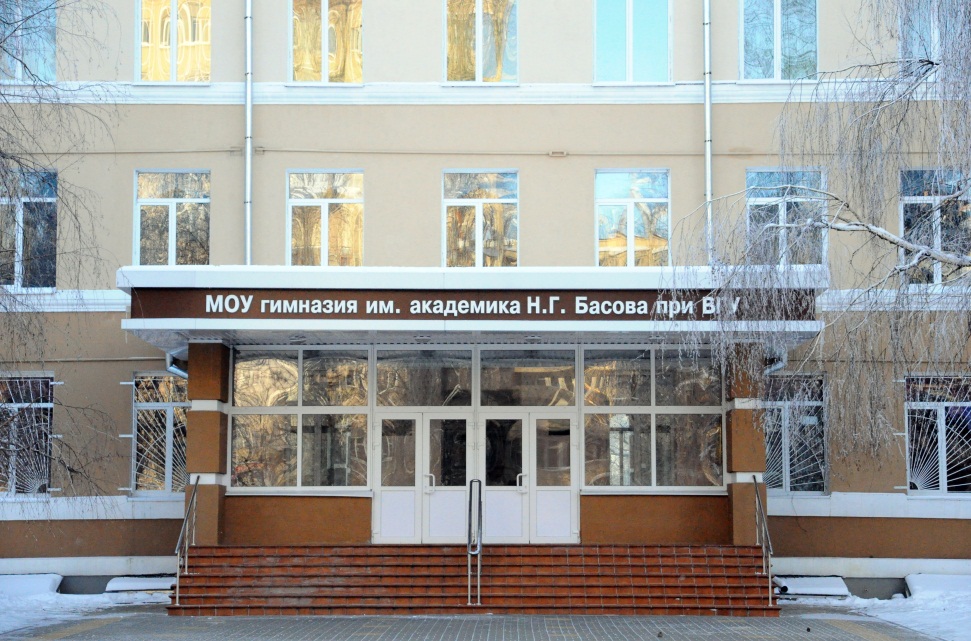 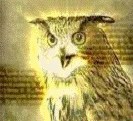 МОУ Гимназия имени академика Н.Г. Басова при Воронежском госуниверситете
Белоусова Алла Генриховна, 
учитель математики, 
кандидат педагогических наук
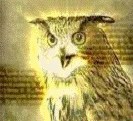 История развития понятия функции
Функция - одно из основных математических и общенаучных понятий. Оно сыграло и поныне играет большую роль в познании реального мира.
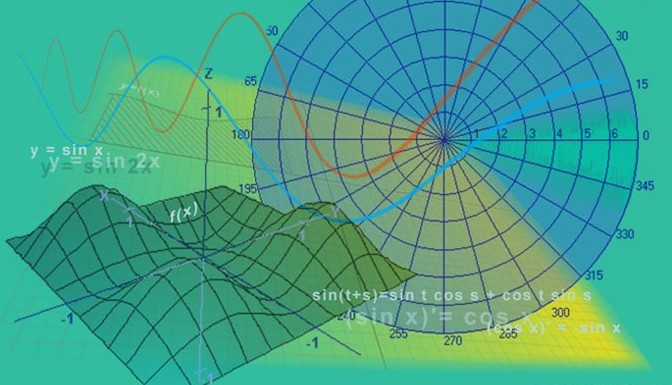 Идея функциональной зависимости восходит к древности. Ее содержание обнаруживается уже в первых математически выраженных соотношениях между величинами, в первых правилах действий над числами. В первых формулах для нахождения площади и объема тех или иных фигур. 
Так, вавилонские ученые (4-5тыс.лет назад) пусть несознательно, но установили, что площадь круга является функцией от его радиуса посредством нахождения грубо приближенной формулы:
Понятие переменной величины
Греки рассматривали лишь вопросы, имеющие “геометрическую” природу, и не ставили вопроса об общем изучении различных зависимостей. 
Графическое изображение зависимостей широко использовали 
     Г. Галилей (1564–1642), 
     П. Ферма  (1601–1665) и  
     Р. Декарт (1569–1650),  
     который ввел понятие
    «переменной величины».
Рене Декарт
Развитие механики и техники
Развитие механики и техники потребовало введения общего понятия функции, что было сделано немецким философом и математиком 
    Г. Лейбницем (1646 – 1716).
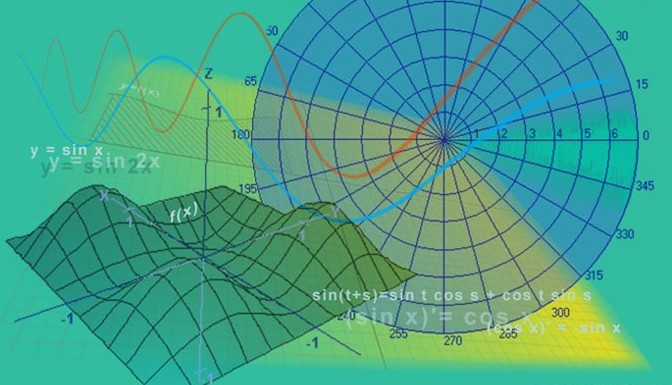 Само слово “функция” 
(от латинского functio - совершение, выполнение) впервые было употреблено Лейбницем в 1673г. в письме к Гюйгенсу (под функцией он понимал отрезок, длина которого меняется по какому-нибудь определенному закону).
В печати он ввел этот термин с 1694 года. 
Начиная с 1698 года, Лейбниц ввел также термины “переменная” и “константа”.
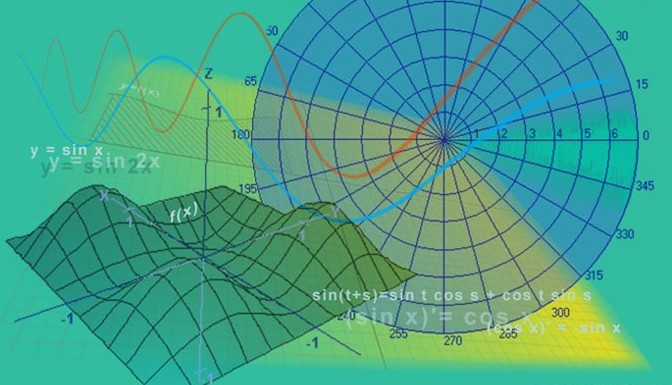 В 18 веке появляется новый взгляд на функцию как на формулу, связывающую одну переменную с другой. Это так называемая аналитическая точка зрения на понятие функции. 
Подход к такому определению впервые сделал швейцарский математик Иоганн Бернулли (1667-1748), который в 1718 году определил функцию следующим образом: “Функцией переменной величины называют количество, образованное каким угодно способом из этой переменной величины и постоянных”.
Развитие понятия функции
Следующий шаг в развитии понятия функции сделал гениальный ученик Бернулли, член Петербургской Академии наук 
    Леонард Эйлер (1707 – 1783). 

Он писал: “Величины, зависящие от других так, что с изменениями вторых изменяются и первые, принято называть их функциями”.
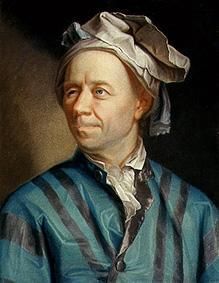 В общем виде понятие обобщенной функции было введено французом Лораном Шварцем. 
В 1936 году, 28-летний советский математик и механик С. Л. Соболев первым рассмотрел частный случай обобщенной функции.
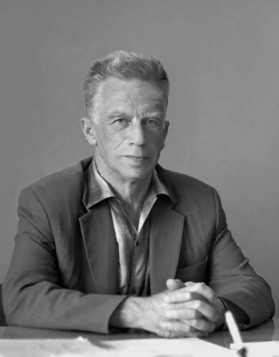 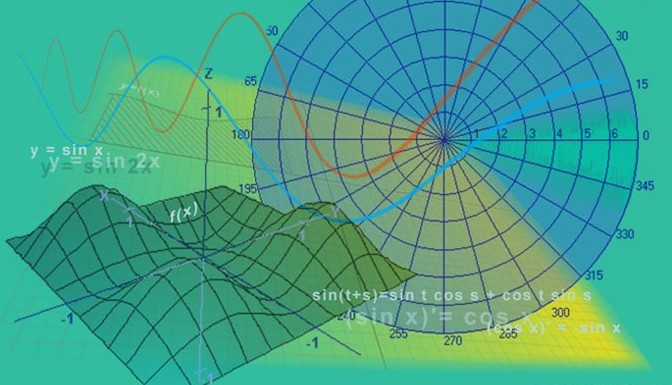 Функцией называется соответствие между двумя множествами, при котором каждому элементу одного множества соответствует единственный элемент другого множества.
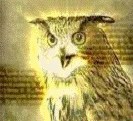 Функции рядом с нами
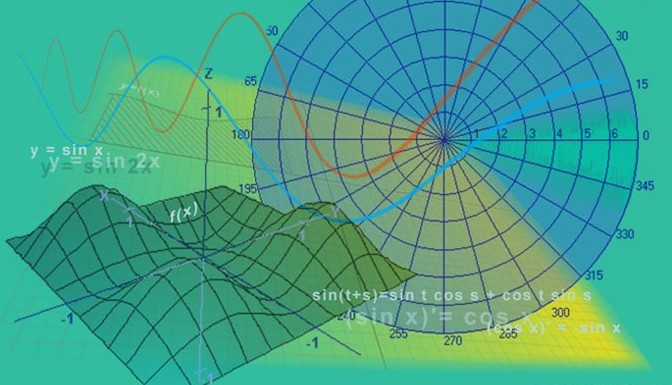 Функции рядом с нами
Любоваться природой можно и не зная математики. 
Но понять ее, увидеть то, что скрыто за внешними образами явлений можно лишь с помощью точной науки.
 Только она позволяет заметить, что в явлениях природы есть формы и ритмы, недоступные глазу созерцателя, но открытые глазу аналитика.
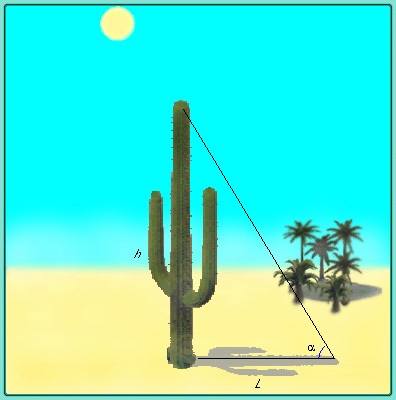 Функции рядом с нами
Знание законов природы дало человеку возможность объяснять и предсказывать ее разнообразнейшие явления. «Математическими портретами» закономерностей природы и служит функция.
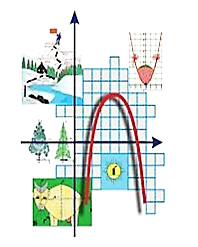 Функции рядом с нами
График делает информацию о функции зримой и наглядной. Выразительная «картинка» вмиг расскажет о характерных особенностях и поведении функции.
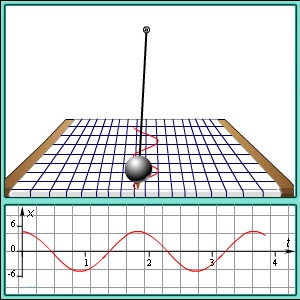 Функции рядом с нами
«…Но кривая линия – геометрический эквивалент функции – гораздо больше говорит воображению, чем формула, и гораздо более обозрима, чем таблица числовых значений»
                           В.И. Гончаров
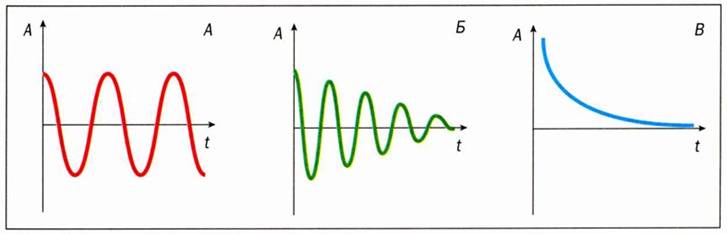 Функции рядом с нами
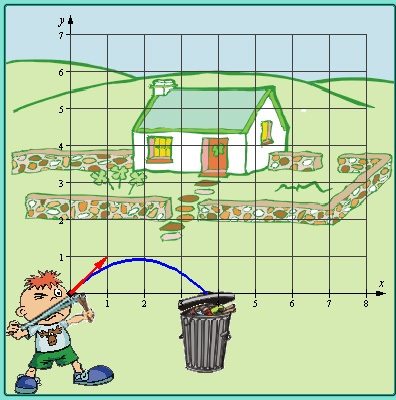 Графиком функции   
    называют множество точек координатной плоскости, абсциссы которых равны значениям аргумента, а ординаты – соответствующим значениям функции.
Функции рядом с нами
Чтобы наглядно проиллюстрировать характерные свойства функции, обратимся к пословицам. Ведь пословицы – это тоже отражение устойчивых закономерностей, выверенных многовековым опытом народа.
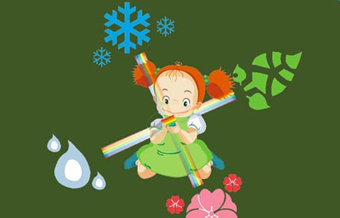 С помощью схематичных графиков функции проиллюстрируйте смысл пословиц:
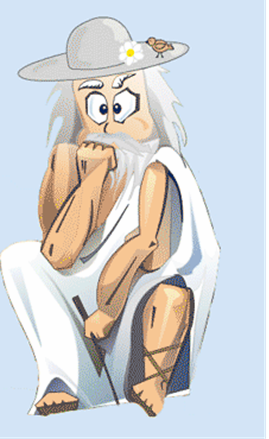 Каково жизнь проживёшь - такую 
   славу наживёшь.
Какой мерой меряешь, такой и 
   тебе отмерится. 
Каши маслом не испортишь.
Чем дальше в лес, тем больше дров.
Дальше от кумы – меньше греха.
Выше меры конь не скачет.
Пересев хуже недосева.
Каково жизнь проживёшь - такую славу наживёшь.
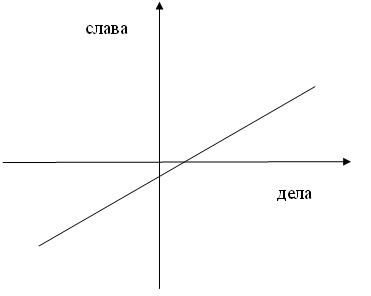 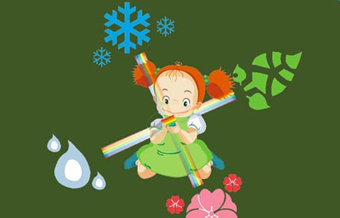 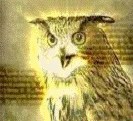 функции в нашей жизни
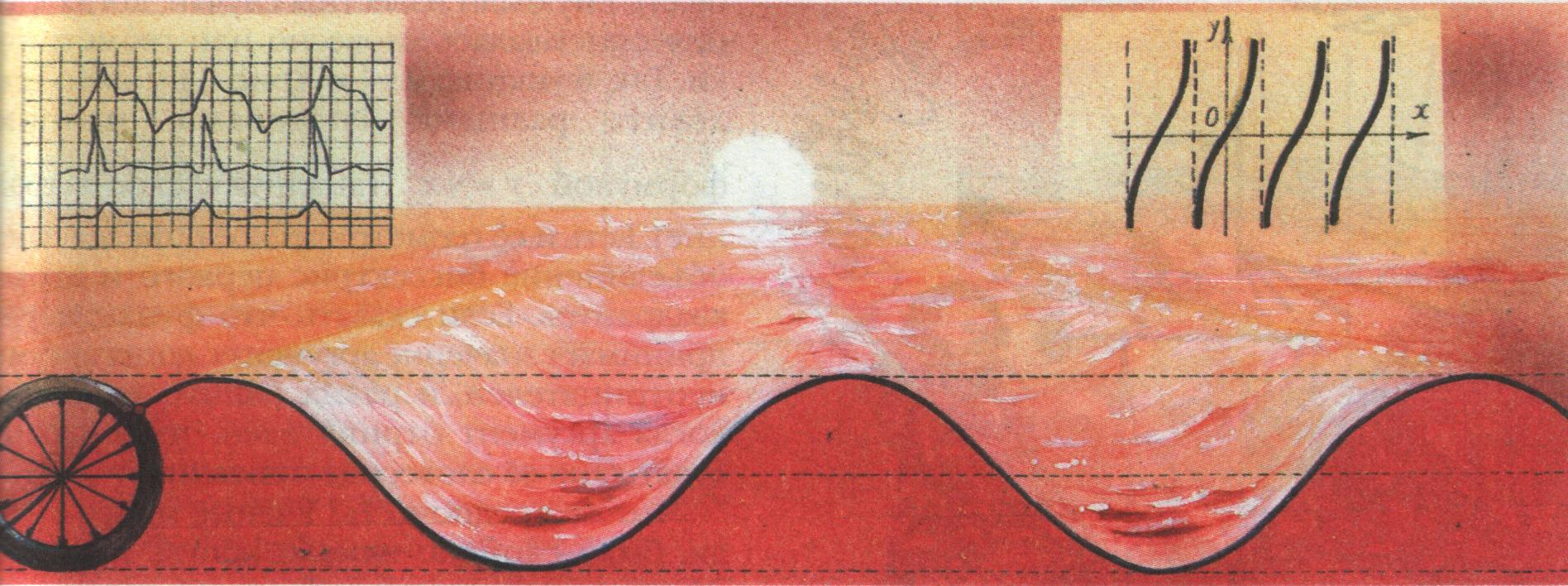 Диалектика природы
«Когда математика стала изучать переменные величины и функции, лишь только она научилась описывать процессы, движение, так она стала необходима всем».
Фридрих Энгельс.
Функции в нашей жизни
Современная математика знает множество функций, и у каждой свой «неповторимый облик», как неповторим облик каждого из миллиардов людей, живущих на Земле.
Прямая пропорциональность
Периодические функции
Квадратичная функция
Траекторией камня, брошенного под углом к горизонту, летящего футбольного мяча или артиллерийского снаряда будет 
    парабола.
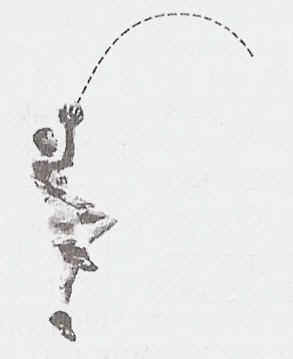 Обратная пропорциональная зависимость
Обратная пропорциональная зависимость
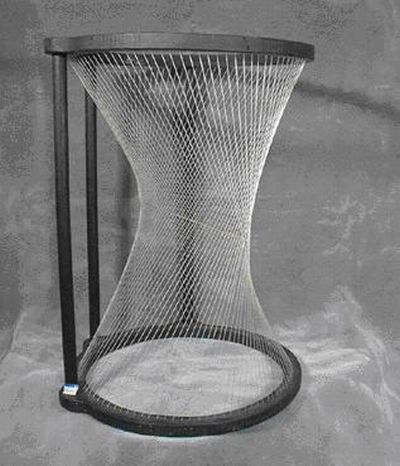 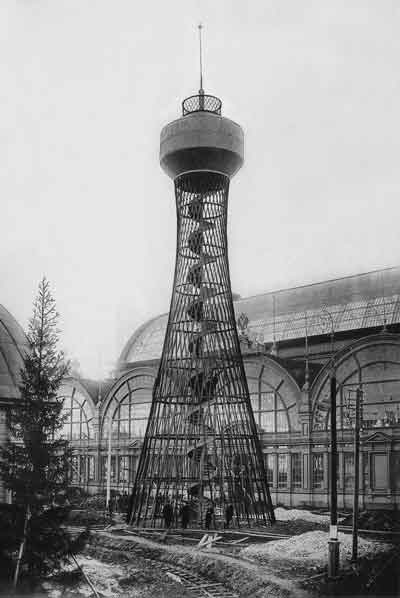 Применение в химии
Применение в метеорологии
Применение в биологии
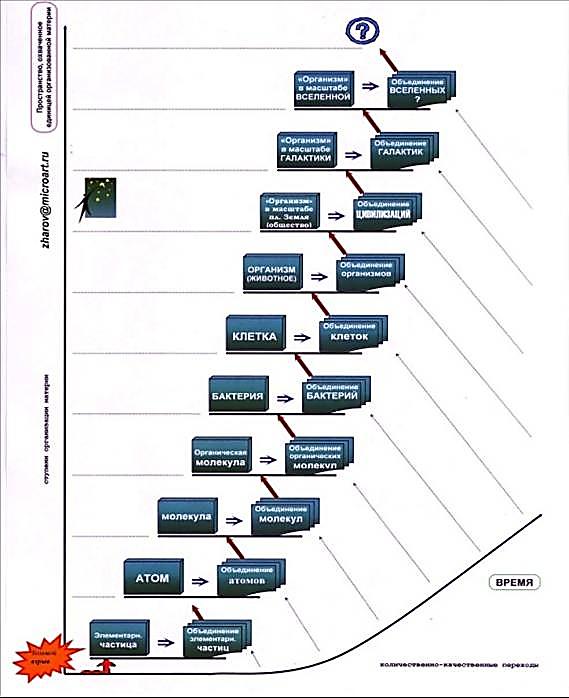 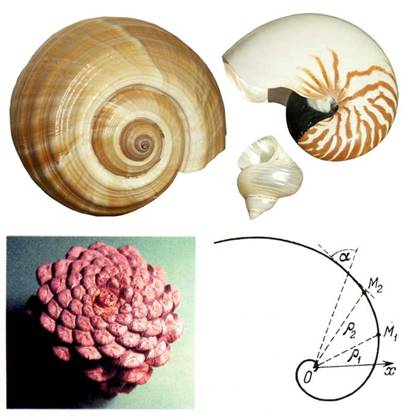 Применение в астрономии
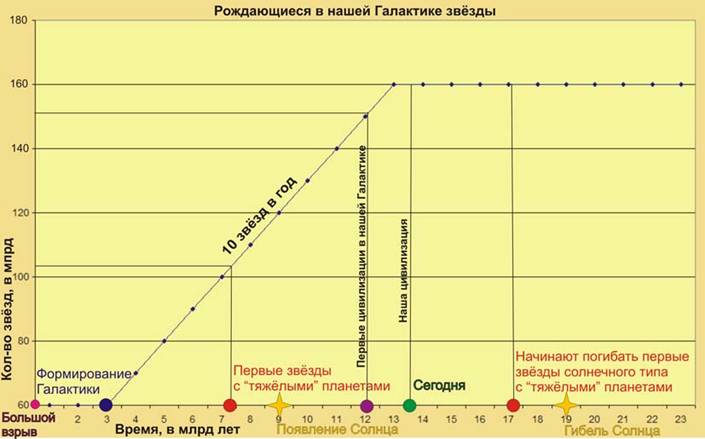 Функции в нашей жизни
В наши дни без функций невозможно не только рассчитать космические траектории, работу ядерных реакторов, бег океанской волны и закономерности развития циклона, но и экономично управлять производством, распределением ресурсов, организацией технологичных процессов, прогнозировать течение химических реакций или изменение численности различных взаимосвязанных в природе видов животных и растений, потому что все это – динамические процессы, которые описывает функция.
МОУ Гимназия имени академика Н.Г. Басова при Воронежском госуниверситете
Последняя форма определения функции еще не означает конца ее истории.
Можно не сомневаться, что в дальнейшем под воздействием новых требований как самой математики, так и других наук – физики, биологии, науки об обществе, определение функции будет изменяться и каждое следующее изменение будет открывать новые горизонты науки и приводить к важным открытиям. 
С.Л. Соболев

Белоусова А.Г., учитель математики, 
кандидат педагогических наук